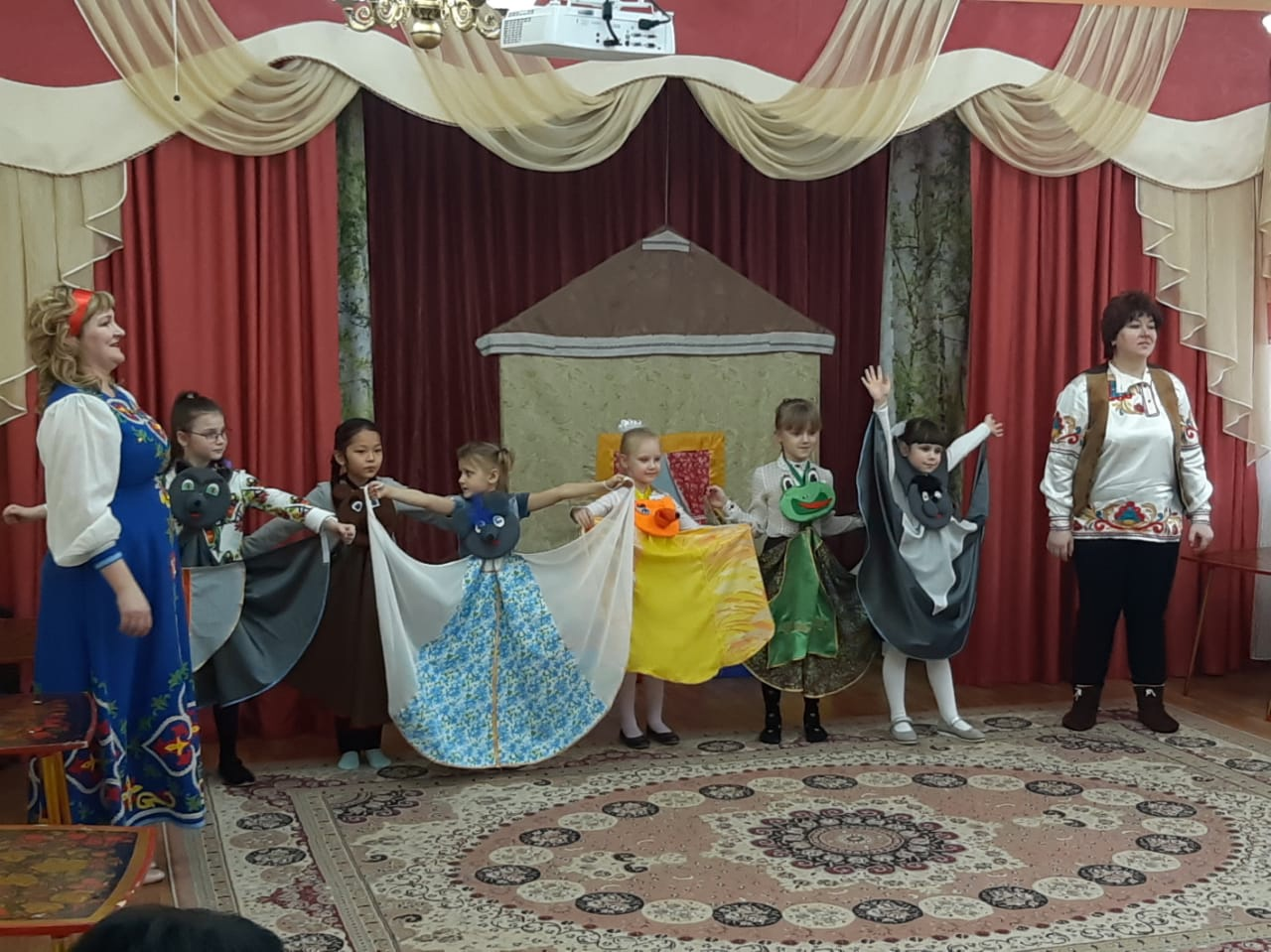 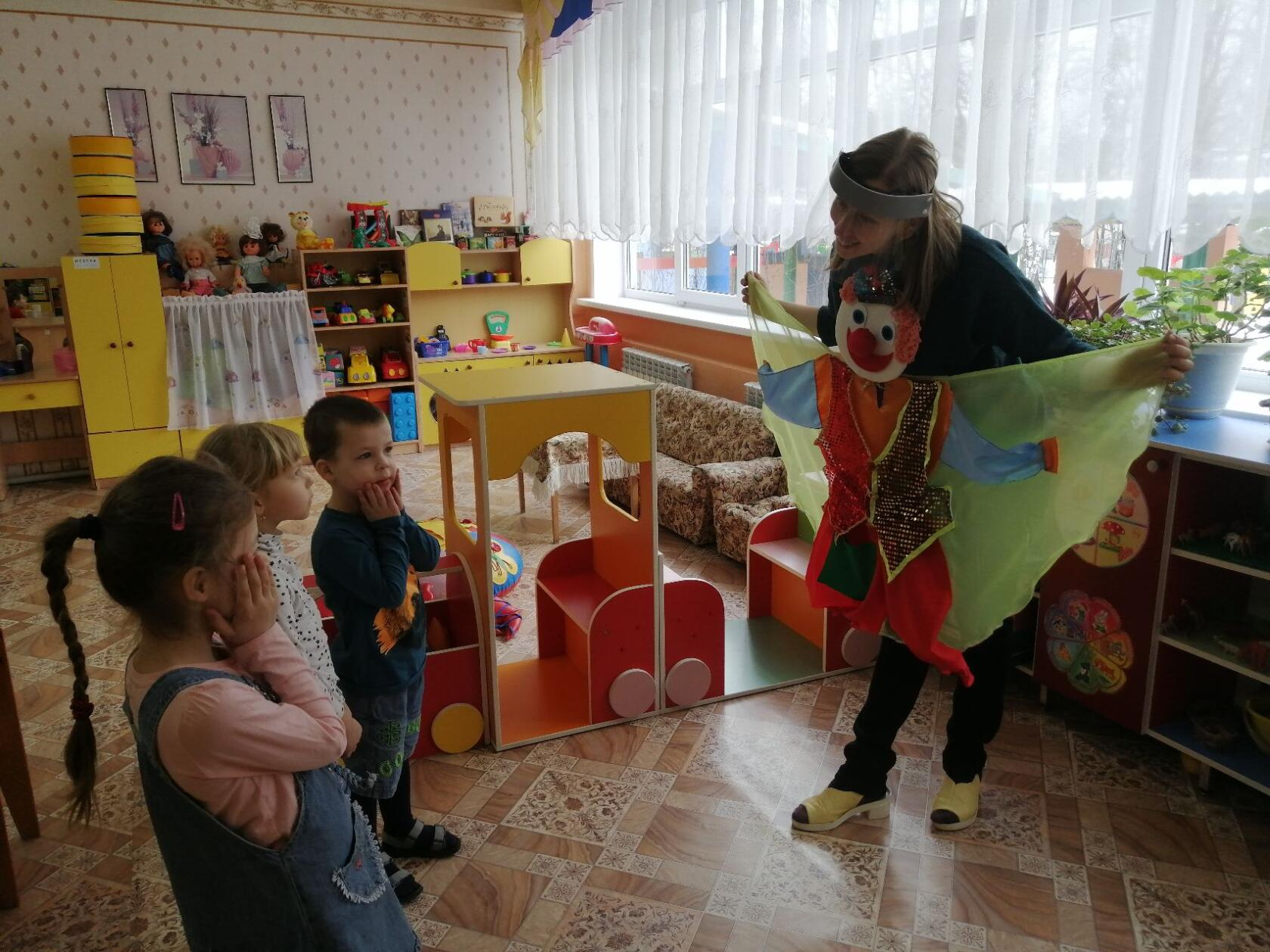 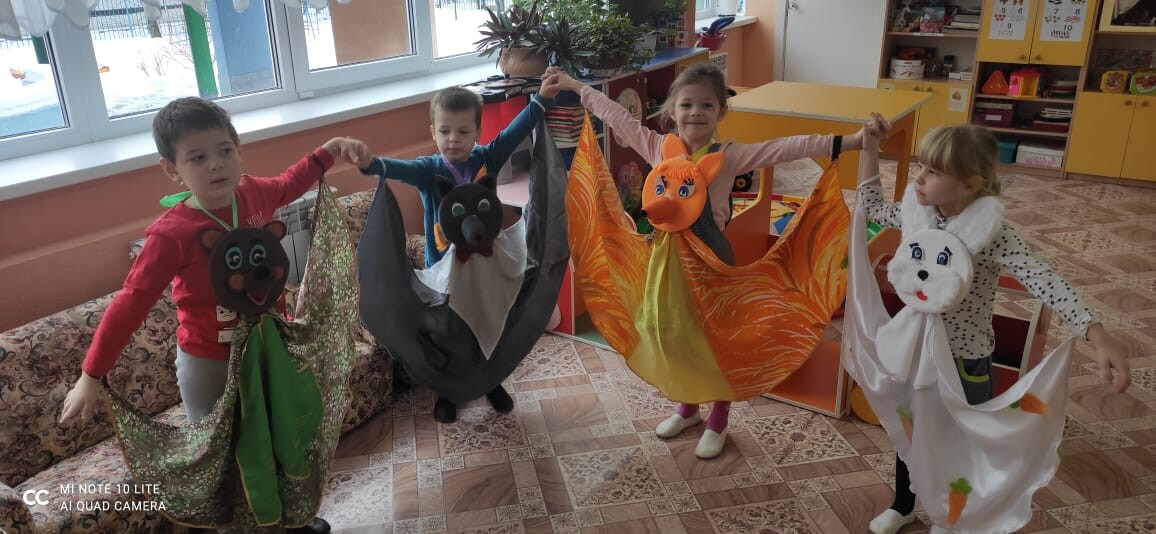 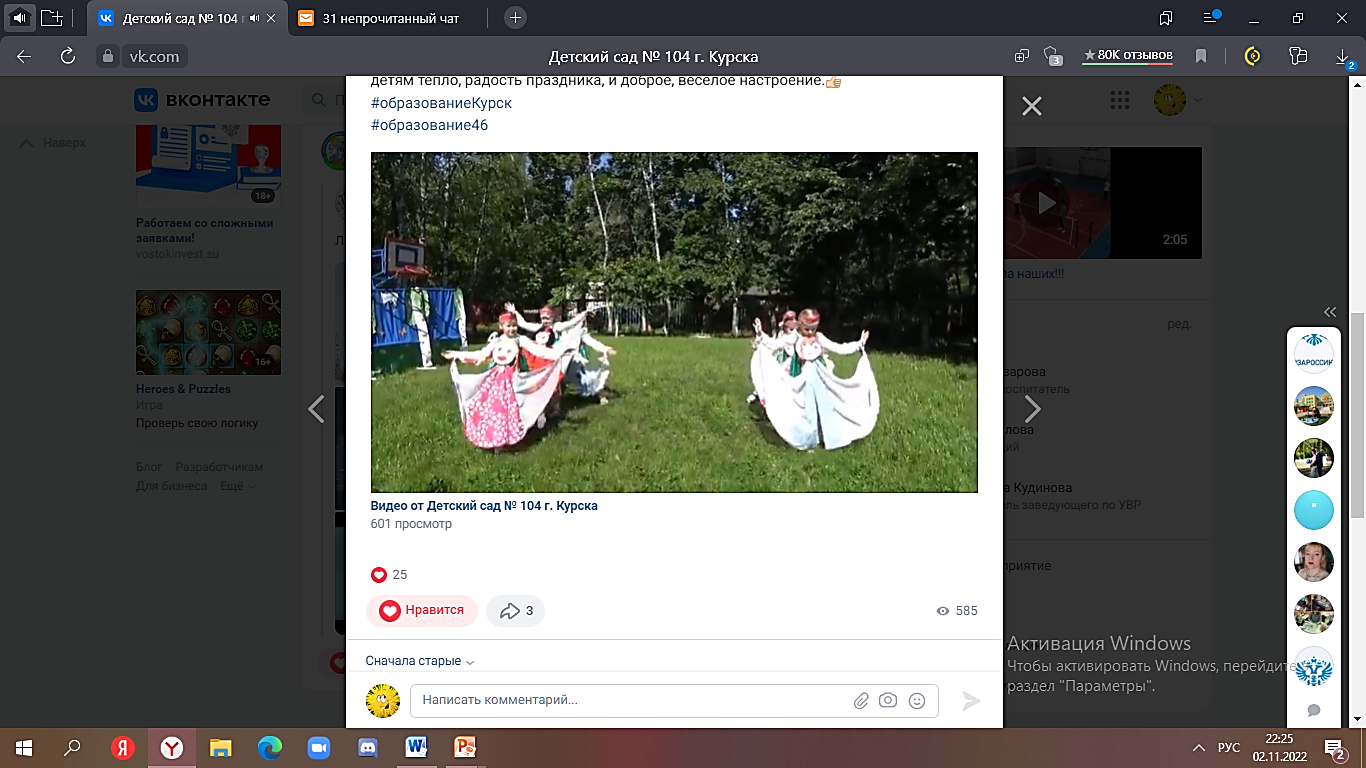 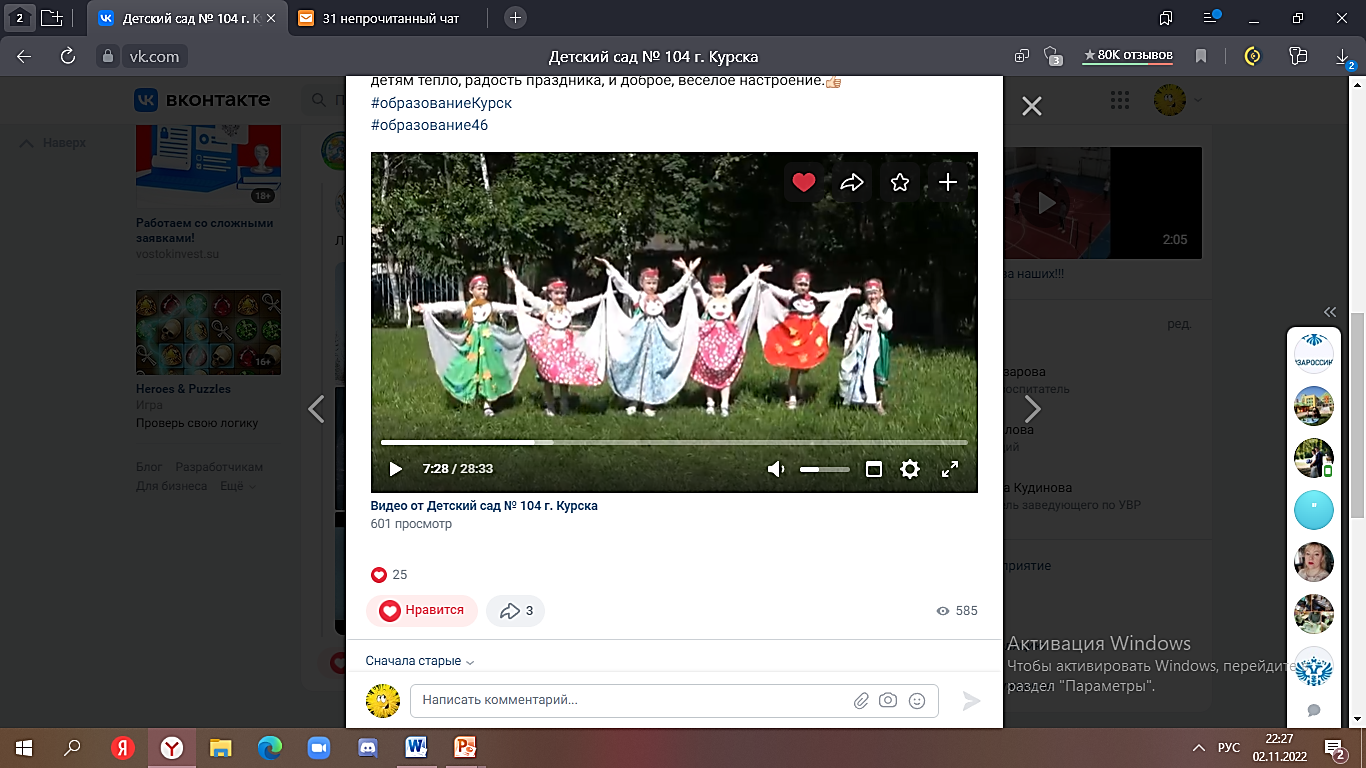 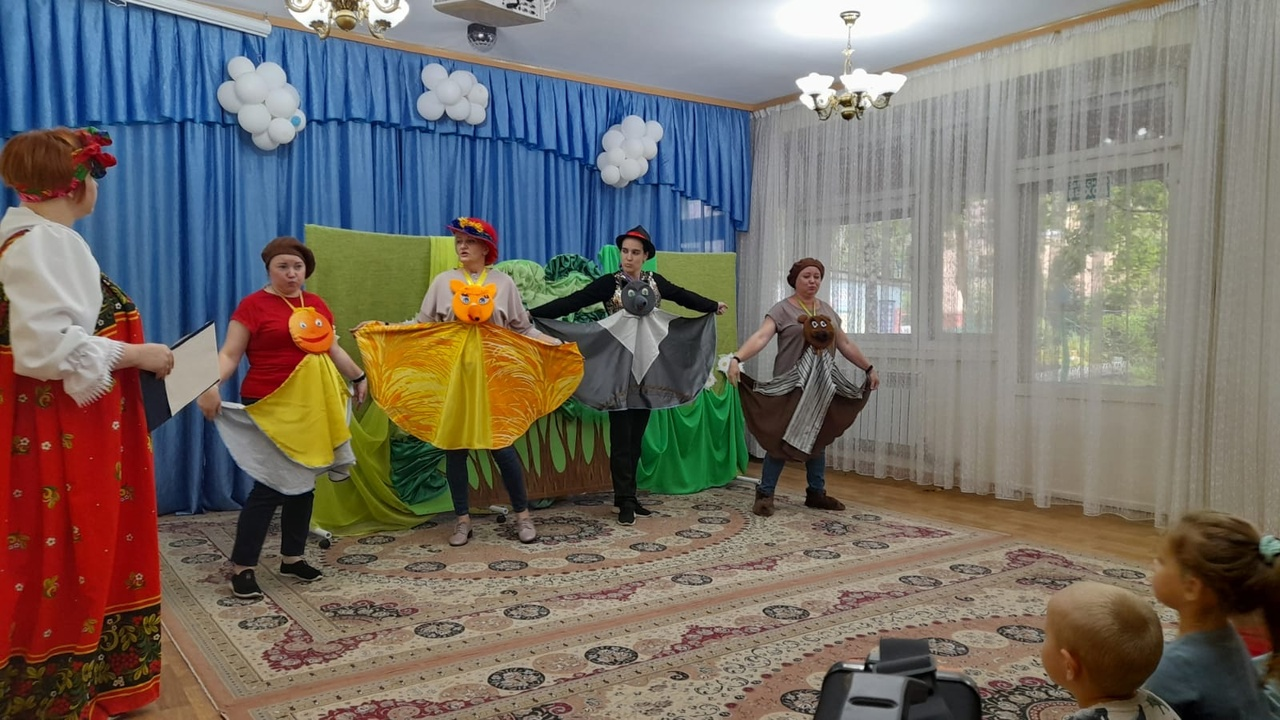 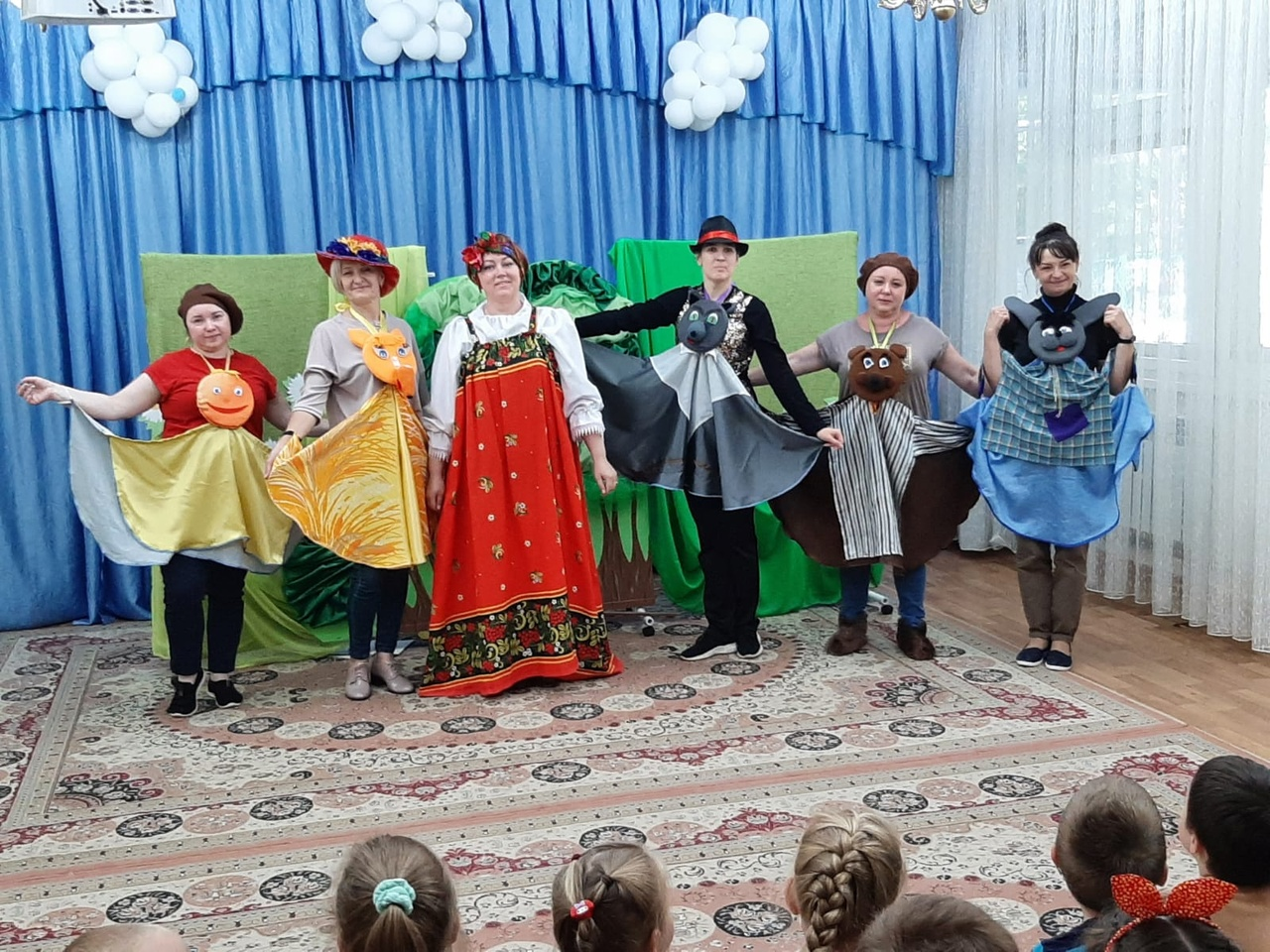 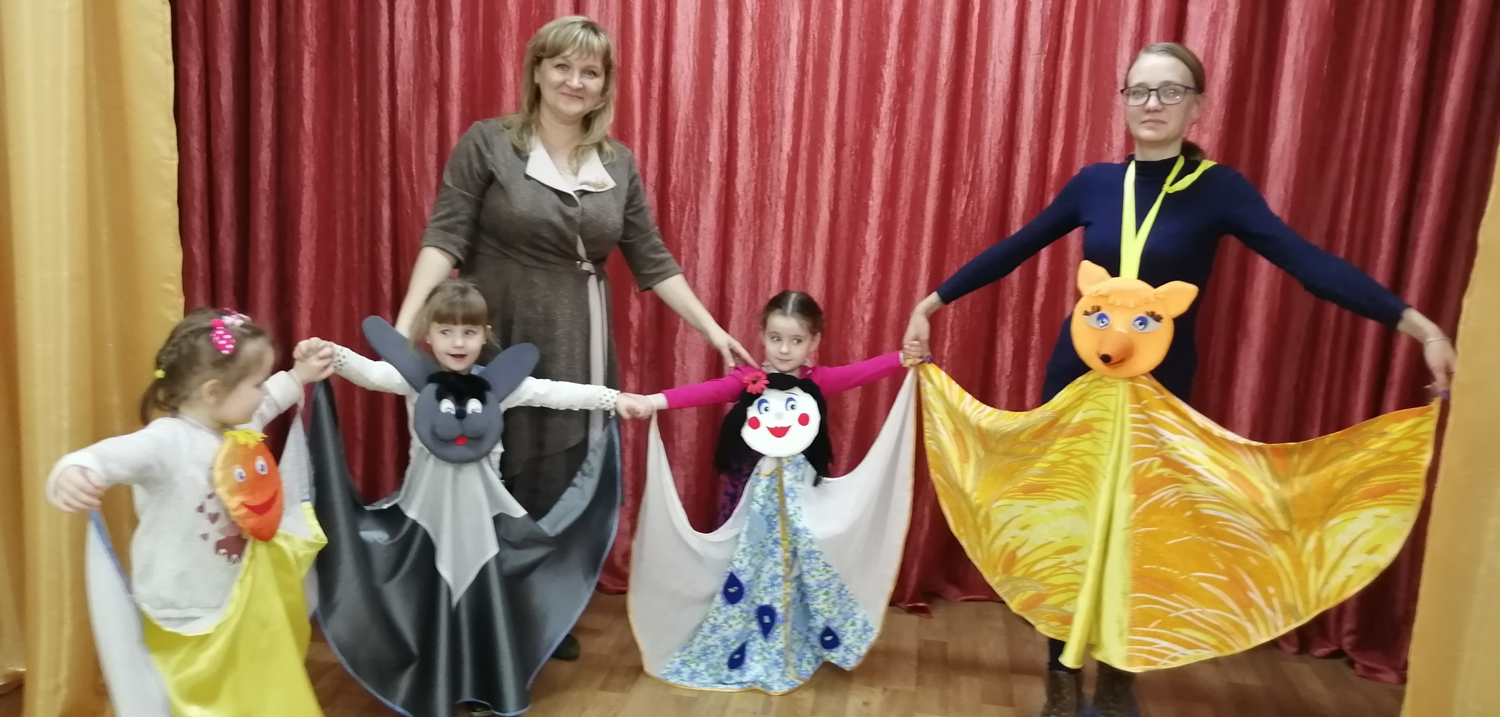 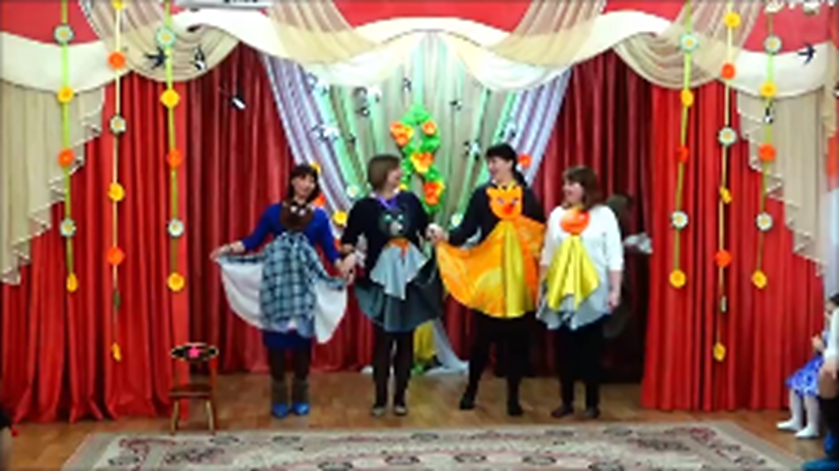 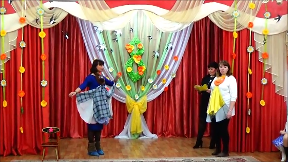 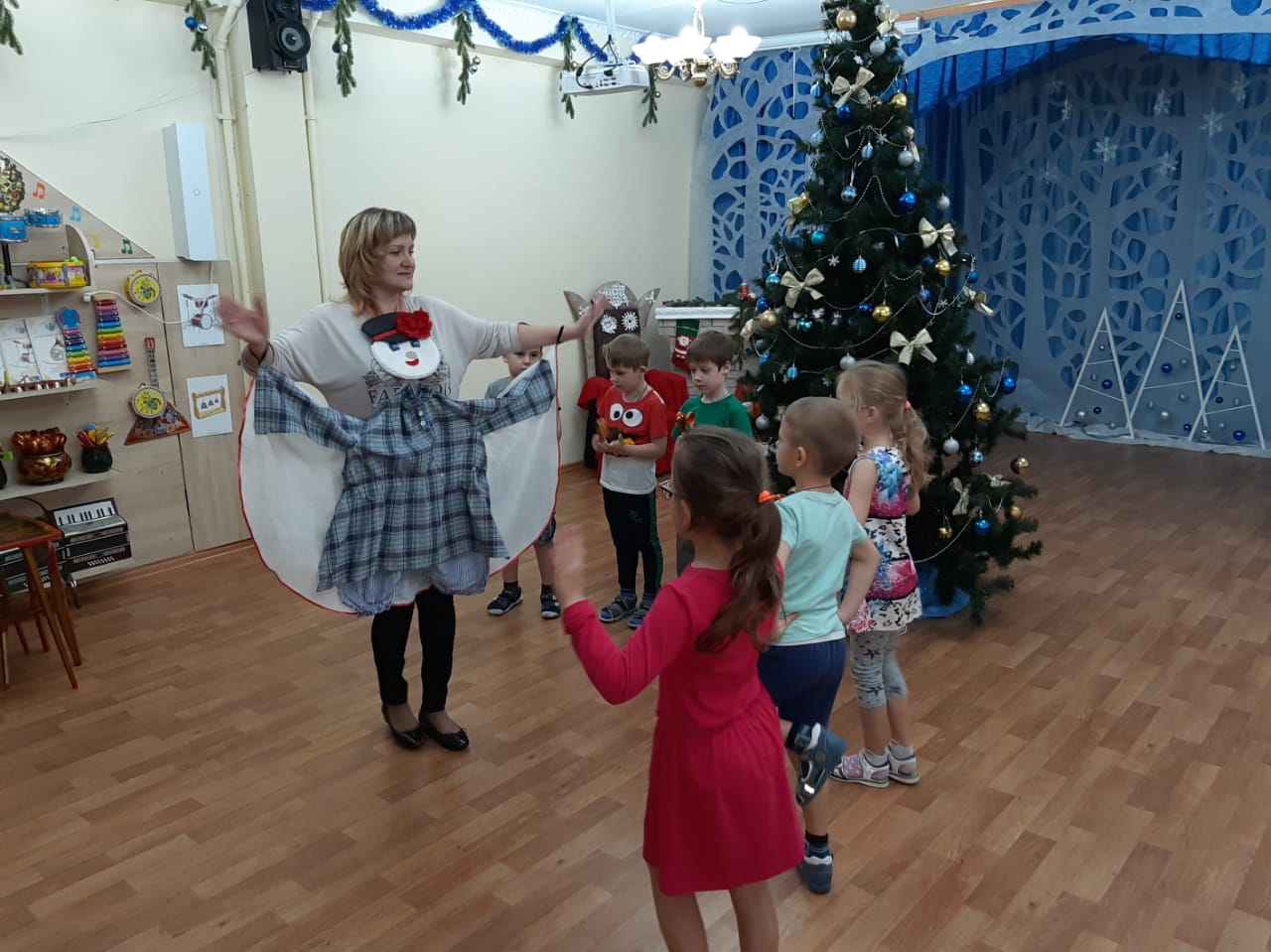 Разучивание элементов 
курского народного карагода 
«Тимоня» с детьми 6-7 лет
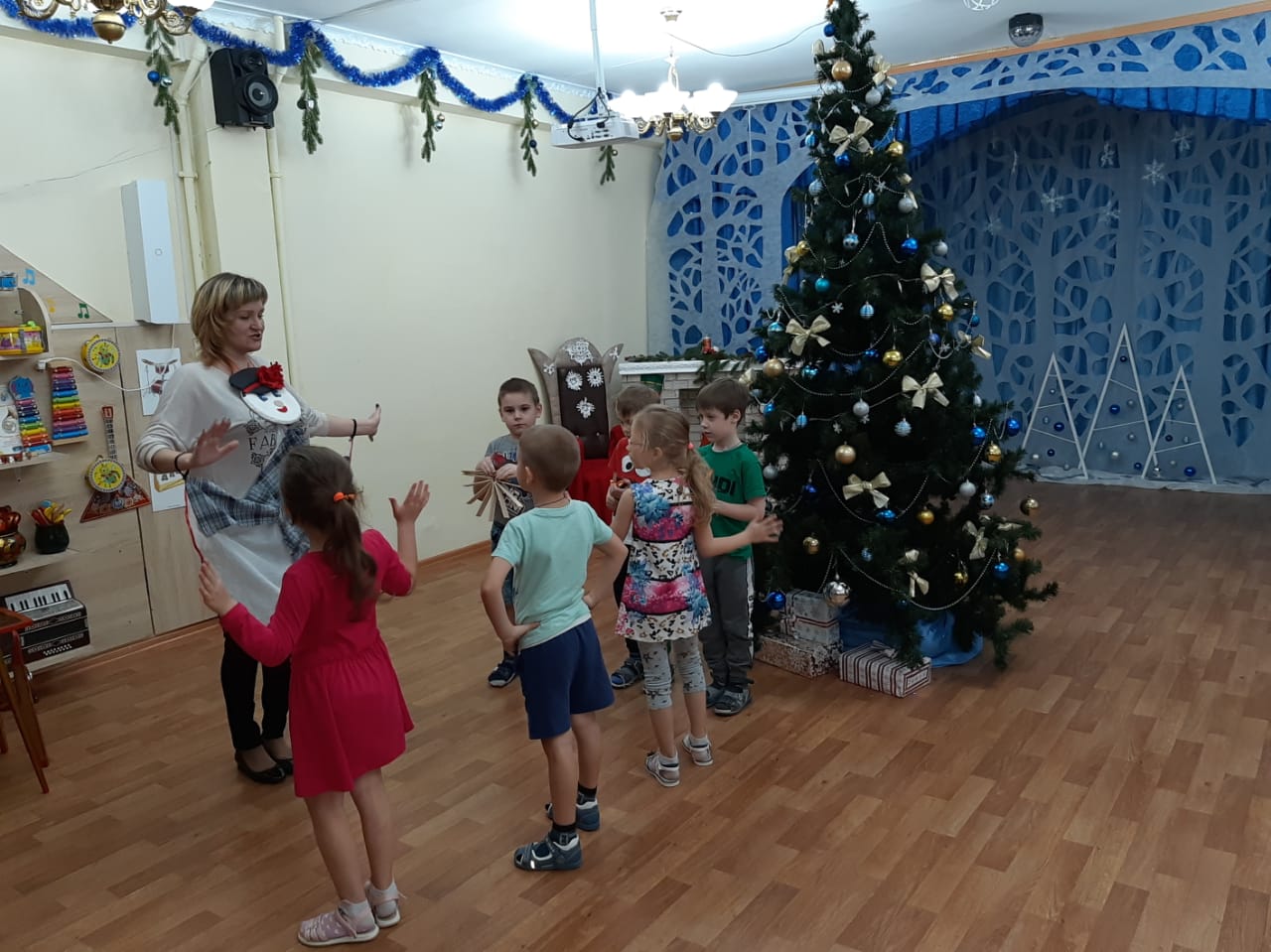 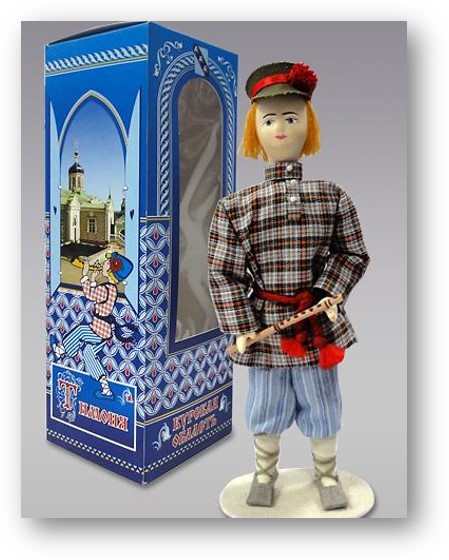